Scouting BSA Five Rivers Council
Incident Reporting Training
April 2024
Revised to align with the National Incident Reporting Page 4/10/24 Update
Presentation in Standard slide size to enable printing
Why Reporting is Important
We need to be proactive in preventing future problems!
Information from incident and near miss reports can be used to identify risks, root causes and ways to fix them.
The reports create support for needed changes and initiative to address problems.
It helps promote a culture of safety.  
It’s one of the ways to live the Scout Oath and Law.
Adults should set an example on how to address safety concerns.
A good safety track record can result in reduced insurance rates which means more funds can be available for scouting activities.  
The report enables insurance claims.
It’s how we support National’s initiative to increase reporting.
Reporting is not for assignment of blame; rather, a positive recognition for helping to prevent problems.
Why Reporting is Important
Continuous Improvement
We improve is by identifying what needs to be fixed and working on it.  
Compiling information related to incidents and near misses gives councils information with which to better understand risks
Identification and communication of new risks enable opportunities for continuous improvement across the council
Everyone in Scouting can help by offering suggestions, and by reporting Incidents and Near-Misses
This is how we help to prevent potential injuries and damage in the future!
Training is another way by which we can continually improve.
From myBSA:
Timely and complete incident reporting provides BSA with an opportunity for analysis of incidents that occur and promotes continuous improvement of our programs. 
The sooner a clear, concise, and complete incident report is made, the sooner an appropriate response to the incident can occur. 

Help Identify Risks and Fix Them!  
Let’s look out for each other and not have any regrets that we didn’t speak up!
To Encourage Reporting in the Five Rivers Councils
Requesting that District Newsletters have a section on Incident and Near Miss reporting
This will give leadership an opportunity to thank Districts and Units for supporting the national initiative
More importantly, this open communication also serves as:
Reminders to other Districts and Units about the need to submit reports
Education and awareness across the council on risks that were identified, and how they were addressed
An opportunity to prevent problems in other areas through the learning obtained and communicated
Reporting Link LocationAnyone can submit a report – it is very quick and easy
Navigate to www.souting.org.   Select “Scouting Safely” from top menu, then “Incident Reporting” from left side menu
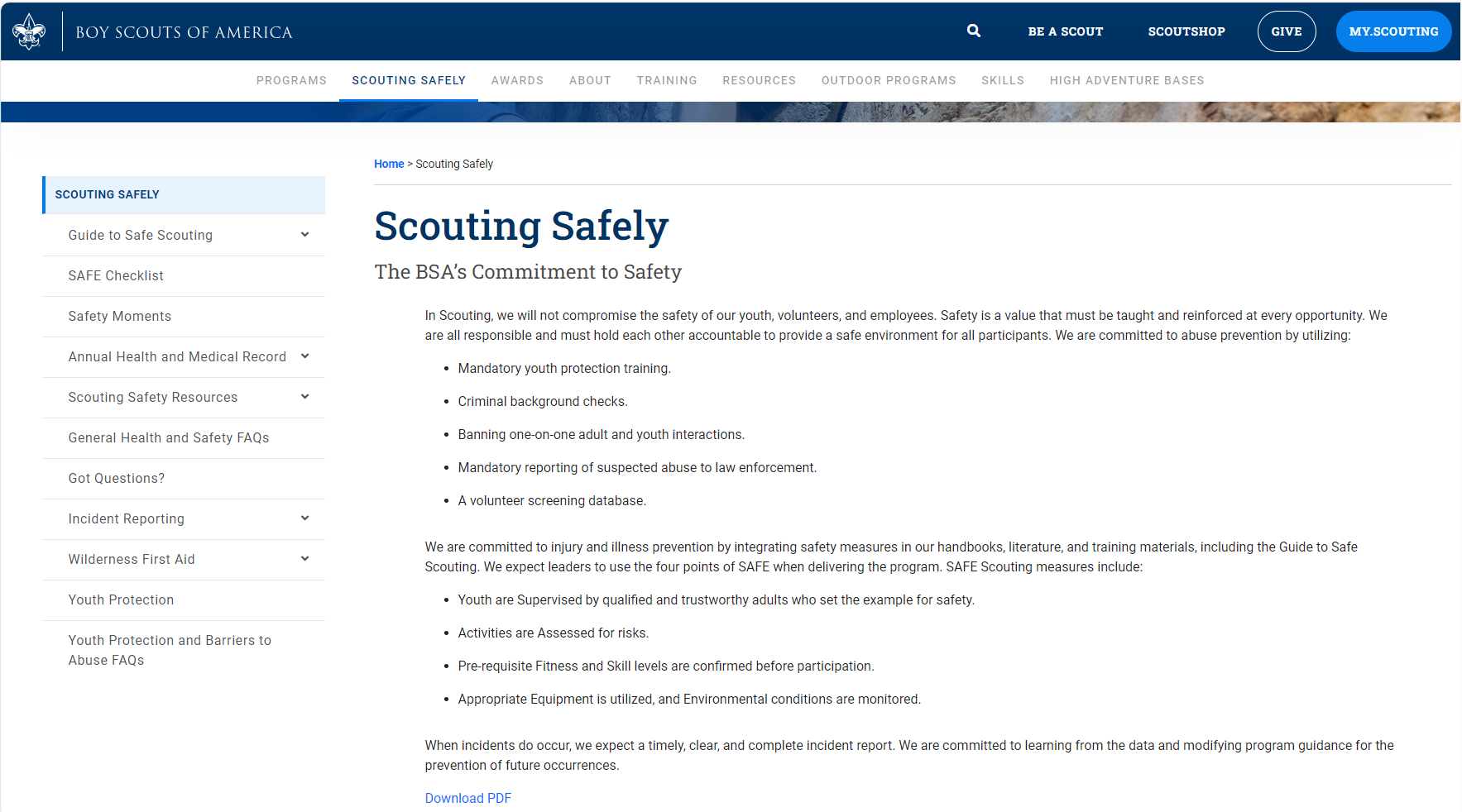 Scouting Safely > Incident Reporting
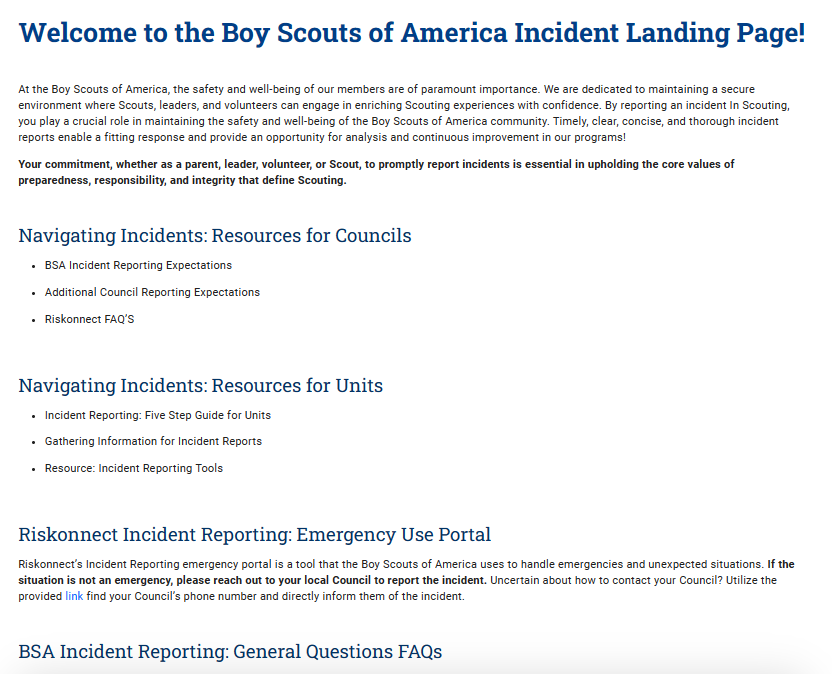 High level guidance for Council leaders.  (Includes OSHA occupational injury reporting.)
Forms to download.   Reporting options:
Call Scout Executive.
Print, fill in and mail to your local council. 
Fill in electronically and email it to the Scout Executive: Brad Bodoh: Brad.Bodoh@scouting.org
Licenses / users are limited
Council locator tool provides address & phone number for reporting
Incident Descriptions and Reporting Requirements
Incident Reporting
What are Serious, Less Serious and Occupational Injury Incidents?
An event – at any location where Scouting activities occur - that causes injury, illness, or property damage during Scouting activities or on council-owned properties that requires the intervention of a medical provider beyond basic Scout-rendered first aid.
Applies to all Scouting activities, including transportation to and from an event.
When to report?
SERIOUS INCIDENTS – Immediately call 911 and/or law enforcement and notify the Scout Executive.  If needed, call the Scouts First Helpline: 1-844-SCOUTS1. SE to complete incident entry into Riskonnect within 24 hours.
Fatalities 
Sexual or physical abuse 
Potentially life-threatening injuries (e.g., amputation, brain injury, loss of sight, paralysis, etc.) 
Those requiring air transportation or medivac 
Communicable disease (e.g., measles, norovirus, etc.) 
Significant damage to property (e.g., wildfire, tornado, hurricane, etc.) 
Any for which media attention is anticipated
LESS-SERIOUS INCIDENTS – Immediately notify the Scout Executive and, if needed, call emergency services.  SE to complete incident entry into Riskonnect within 72 hours (3 days)
Treatment beyond Scout-rendered first aid
When a licensed health care official provides medical attention at the health lodge 
Intervention of emergency response personnel
Those requiring a visit to a licensed health care provider 
COVID exposures and positive test results
OCCUPATIONAL INJURIES 
All work-related injuries of National Council staff must be reported as a workers’ compensation claim. 
All employers are required to notify OSHA when an employee is killed on the job or suffers a work-related hospitalization, amputation, or the loss of an eye. An in-patient hospitalization, amputation, or eye loss must be reported within 24 hours. Fatalities must be reported within 8 hours.
Incident Reporting Form on National SiteFill in and mail, or use to collect information
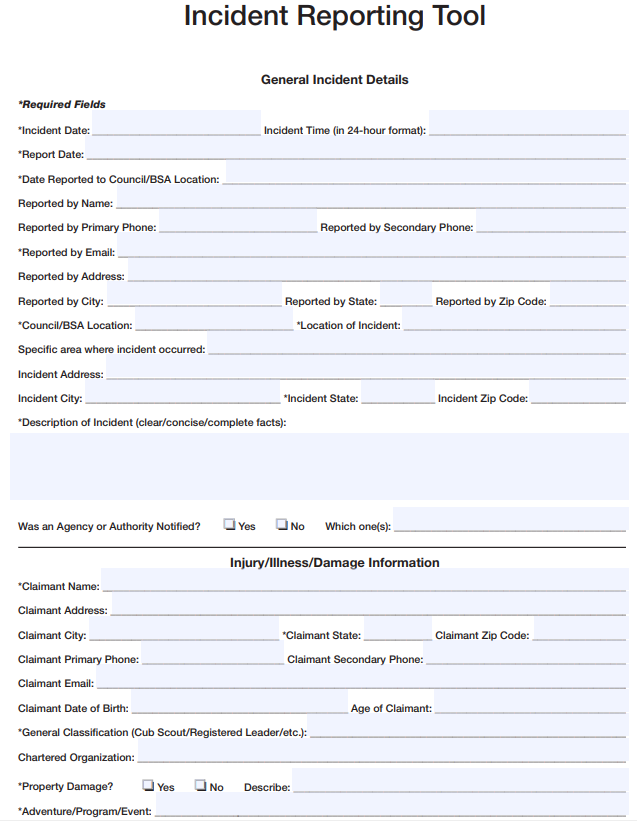 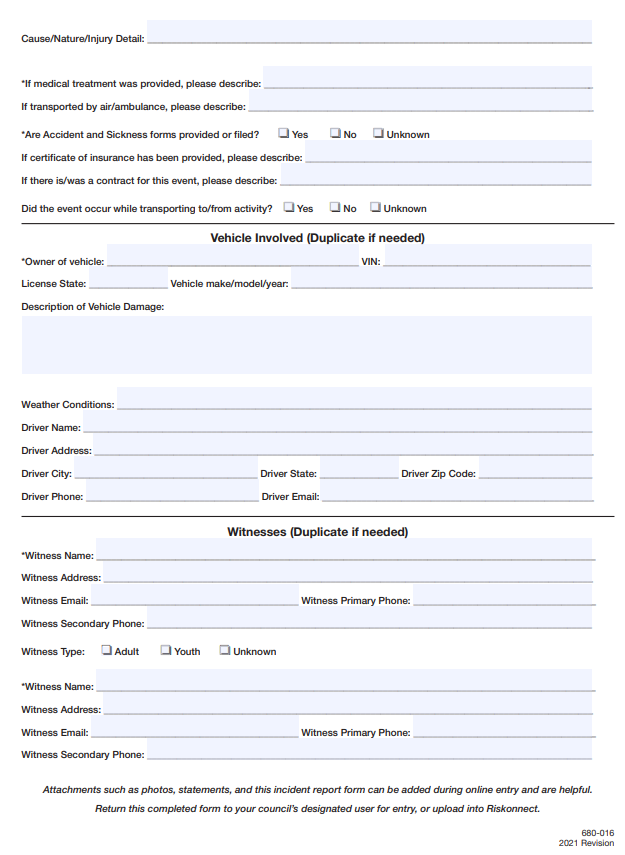 Near Miss Reporting
What is a Near Miss?
An event – at any location where Scouting activities occur – that did not result in injury, illness or damage (beyond Scout-rendered first aid) but, under slightly different circumstances, had the potential to do so.  
If you think, “Ooh, that was close!”, it was a Near Miss.  
If you see a risk that could lead to injury or damage, but hasn’t been addressed, it’s a Near Miss.
In general, if something could have been much worse, it’s a Near Miss.  It’s an opportunity to fix something to avoid a future incident.
Apply common sense and take the time to submit a report to help prevent future injuries.  Avoid wishing that you had!
Example:  Tripping over debris in the axe yard and get scrapes.
Getting scratched by thorns while hiking (potentially requiring Scout-rendered first aid) is not a Near Miss.
When to report?
Notify the Scout Executive who will submit a report in Riskonnect within 72 hrs.
Near Miss Reporting Form on National SiteFill in and mail, or use to collect information
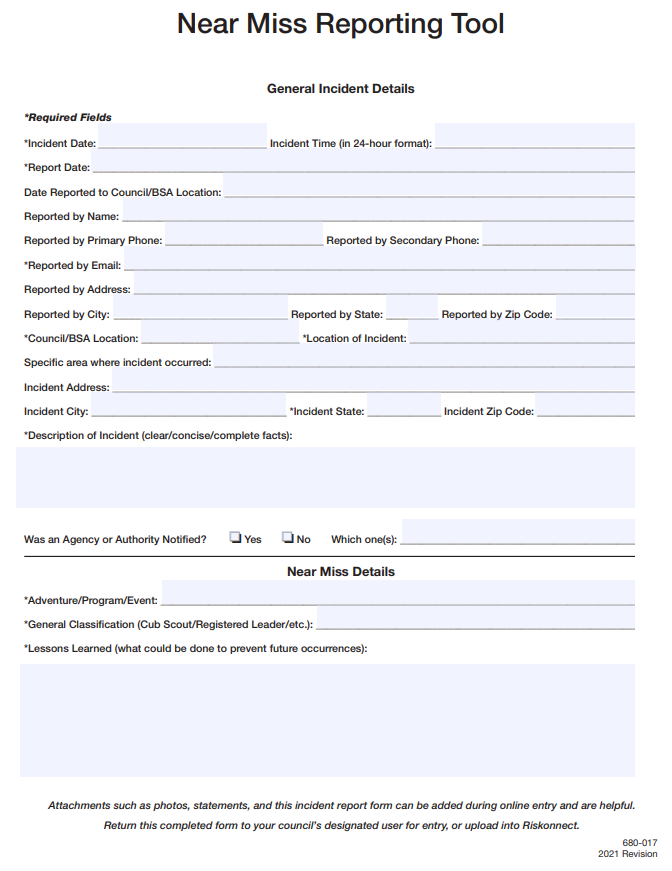 The form only requires the name of the submitter.  This is needed for potential questions and follow-up.
Youth Protection Infraction Reporting
What is a Youth Protection Infraction?  
Any occurrence of abuse, violations of BSA policies and/or YP guidelines*, inappropriate behavior by a Scout/ Scout leader/ parent/ other at any location where Scouting activities occur.
* http://usscouts.org/safety/YP_guidelines.pdf

When to report?
Reporting is mandatory for any YP infraction!
Sexual or physical abuse is classified as a “Serious Incident” and must be reported immediately
Any incident of child abuse must first be reported to local law enforcement and child protective services.  Also notify the Scout Executive.   If needed, call the Scouts First Helpline at 1-844-SCOUTS1 (1-844-726-8871).
Serious YP Violations:  Contact the Scott Executive to discuss incident (who will make entry into Riskonnect within 72 hrs).
Code of Conduct violations
Threats or acts of violence
Arrest for a crime that, if convicted, would disqualify the individual from participation in Scouting (e.g., listing on sex-offender registry, etc.)
Situations in which a member, leader, parent, or volunteer is required to cease participation pending an investigation.
Incident Reporting Form on National SiteFill in and mail, or use to collect information
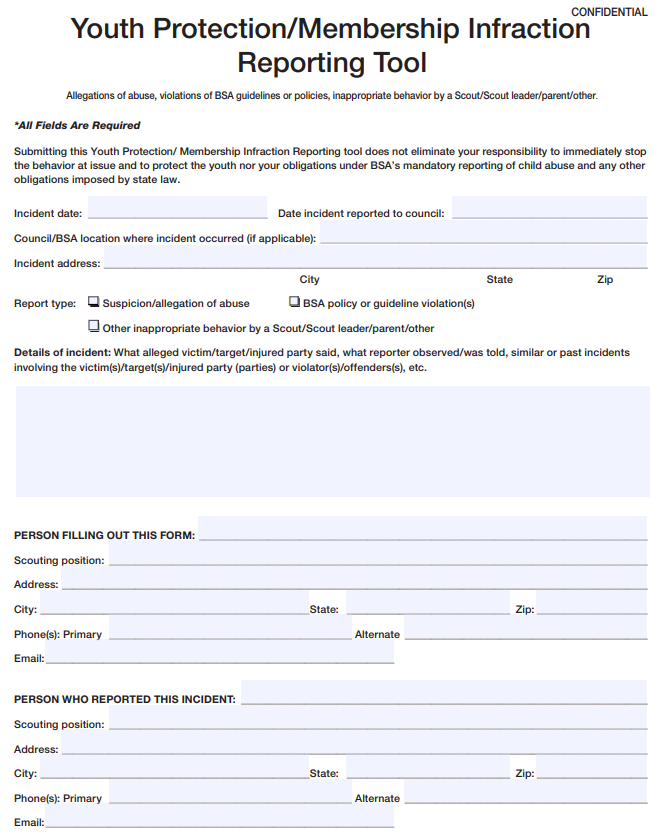 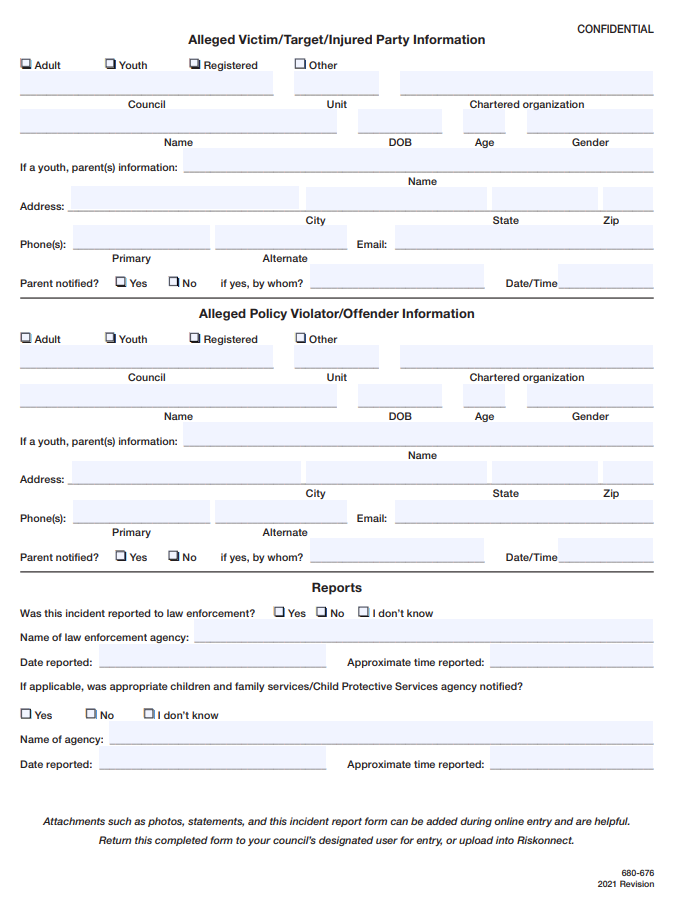 Incident Reporting FlowchartUse to determine what type of report to file
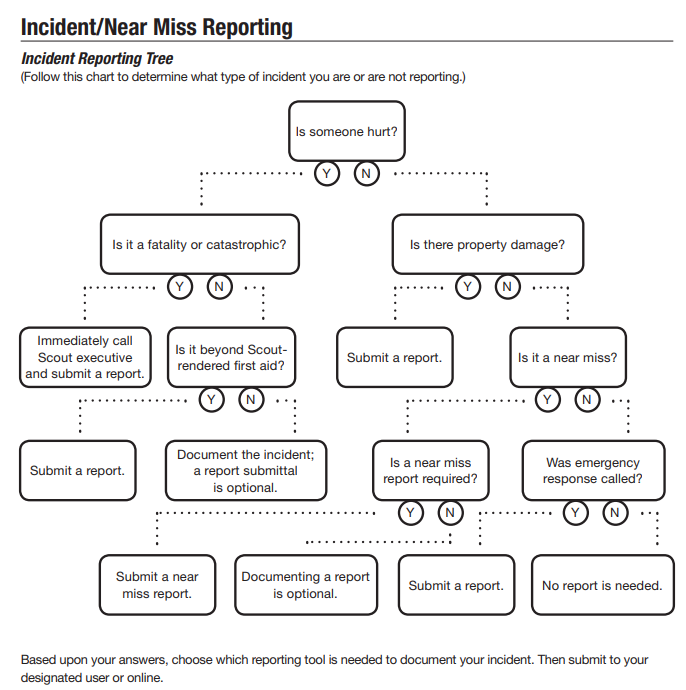 Incident/Near Miss Reporting Flowchart:  Incident-Reporting-Infographic.pdf (scouting.org)
Start at the top and answer each question until you reach a point where a report is recommended or not.
For the Five Rivers Council, if an event is a Near Miss, it should be reported.
“A Scout is never taken by surprise; he knows exactly what to do when anything unexpected happens.”  
-Robert Baden-Powell
A Word on How We Prevent ProblemsFirst - be vigilant and proactive in knowing and minimizing risks when planning activities
Go to the Guide to Safe Scouting and review requirements for the specific activity being planned
Search Safety Moments to find the appropriate topic; review and make sure risks are addressed before starting an activity
Review the SAFE Checklist and supplemental documents* for compliance before starting an activity (*Project Planning;  Tool/Equipment Use;  Transportation) 
Supervision – qualified and trustworthy adult responsible for well-being of youths
Assessment – of risks during planning, prior to activities.  
Also know what to do if the risk does happen so you’re not trying to figure it out when time is critical
Fitness & Skills – confirm physical/mental ability & skills prior to participation.
Appropriate training is required prior to participation
Equipment & Environment – ensure all conditions (equipment, sites, terrain, weather, clothing) are:  in good repair; appropriately fitted/suitable; used properly; assessed for hazards; and, monitored for participant safety.
Reflect on “PAUSE” just prior to starting an activity.
Pause before you start
Assess possible hazards
Understand how to proceed safely
Share your plan with other
Execute the activity safely